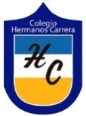 COLEGIO HERMANOS CARRERA
   RANCAGUA
Educación Matemática
Profesor Mario Moris Serrano
Porcentajes.
Objetivo: Demostrar comprensión del concepto de porcentaje y su resolución, representando de forma pictórica y simbólica, desarrollando guía.
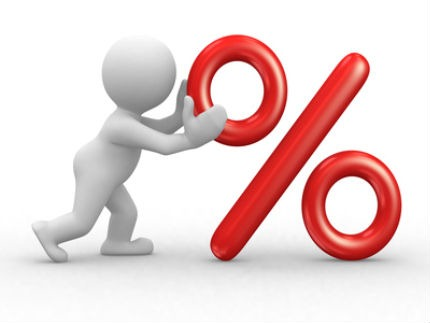 Porcentajes.    %
Un porcentaje es una representación se una cantidad o un monto, en donde la totalidad es el 100%. 
Por ejemplo cuando el celular tiene el 100% de su carga, significa que está completamente cargado. Si un estanque está lleno al 50%, significa que está lleno hasta la mitad. Y si a alguien le queda el 25% del sueldo, significa que le queda la cuarta parte del total.
100%
50%
10%
25%
Calcular porcentajes utilizando decimales.
Para calcular porcentajes utilizando decimales, debemos transformar el porcentaje a decimal y multiplicarlo por el número al que queremos calcularle el porcentaje.
20% =0,20

25%= 0,25

32%= 0,32

45%= 0,45
2% =0,02

5%= 0,05

3%= 0,03

8%= 0,08
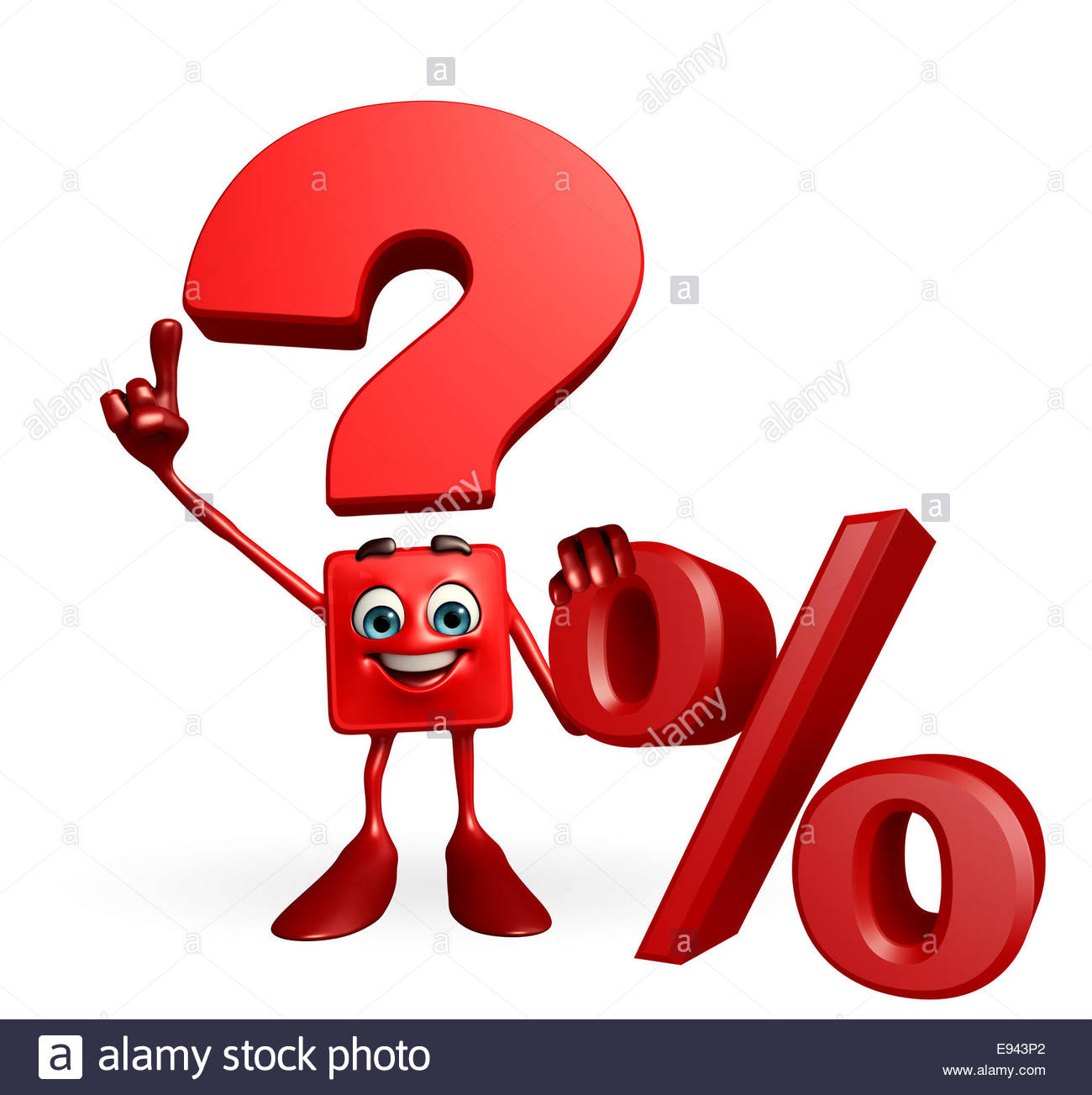 Ejemplo:
Calcular el 9% de 40.
Paso 1: Representamos el porcentaje como decimal.
9% = 0,09
Paso 2: Multiplicamos el porcentaje transformado a decimal por la cantidad del enunciado.
Recuerda contar la cantidad total de decimales en la multiplicación para ubicar la coma en el producto.
Entonces: el 9% de 40 es 3,6
TICKET DE SALIDA :Calcula el porcentaje de los siguientes valores:
15% de 950=




7% de 470=




12% de 630=
5% de 450=



	                                                                         
80% de 840=




30% de 230=
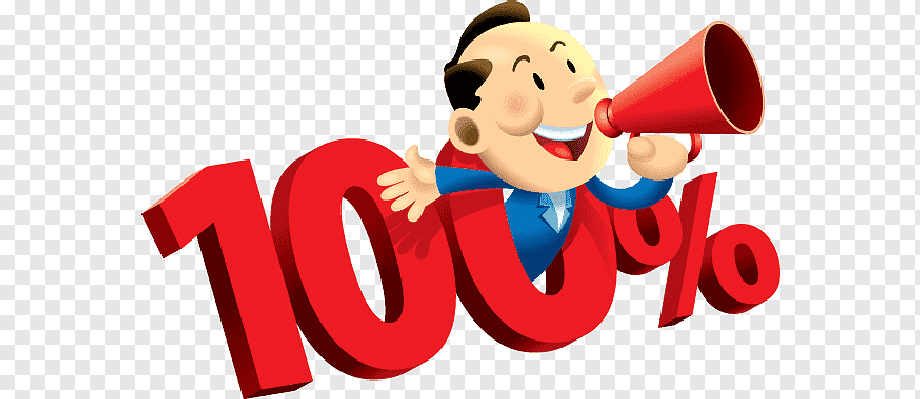